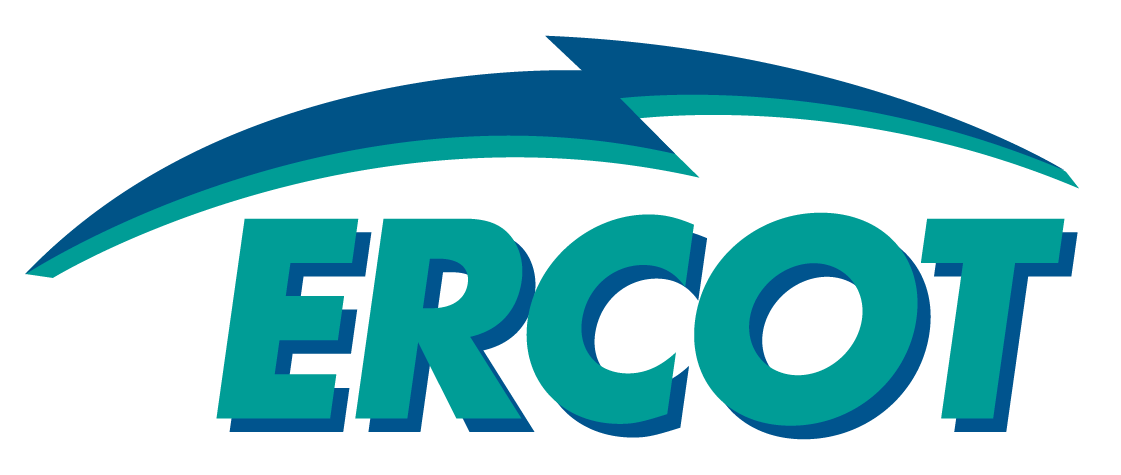 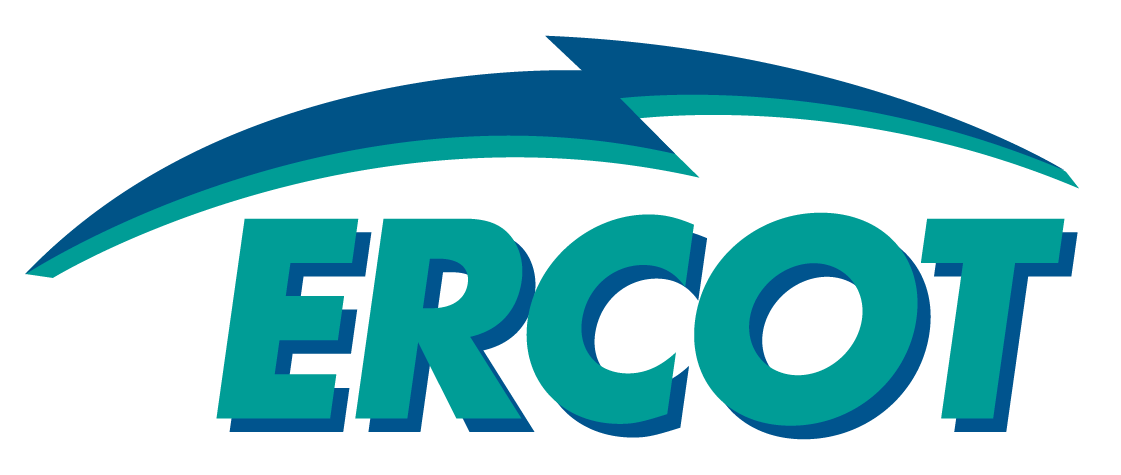 Review of Minimum Current Exposure (MCE) as revised by NPRR639


Mark Ruane
Director Settlements, Retail and Credit

TAC
July 30, 2015
ERCOT Public
Review of Minimum Current Exposure as Revised by NPRR639
NPRR639, Correction to MCE, revised the Minimum Current Exposure (MCE) calculation by multiplying Counter-Party net bilateral sales by a factor of 80% and then extrapolating the result over five days for any Counter-Party with Load, and over two days for other Counter-Parties.

The NPRR concept was to provide a credit to recognize the reduced risk to the market of Load Counter-Parties that fully cover their position (net bilateral purchasers), while requiring additional collateral for Counter-Parties with short positions (net bilateral sellers).
ERCOT Public
Review of Minimum Current Exposure as Revised by NPRR639
Concerns have been expressed to ERCOT that NPRR639 as implemented was not consistent with the intention of the market and is therefore leading to disproportionate changes in collateral requirements.  ERCOT therefore agreed to review the issue with TAC and sponsor any resulting NPRR or required parameter revision.

Specifically, the concern was that the five-day extrapolation period applied to Load was not intended to apply to Counter-Parties that represent both Load and generation.

ERCOT requests feedback from TAC to clarify:
Whether the provisions of NPRR639 as implemented were consistent with the intention of the market, and if not; 
Are revisions to parameter values appropriate to allow time for corrections to Protocol language.
ERCOT Public
Review of Minimum Current Exposure as Revised by NPRR639
Questions
ERCOT Public